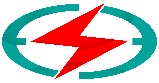 شرکت ابتکار الکتریک قومس
سیمولاتور پست
قابلیت های نرم افزار
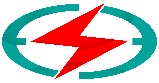 پنجره ورود به نرم افزار
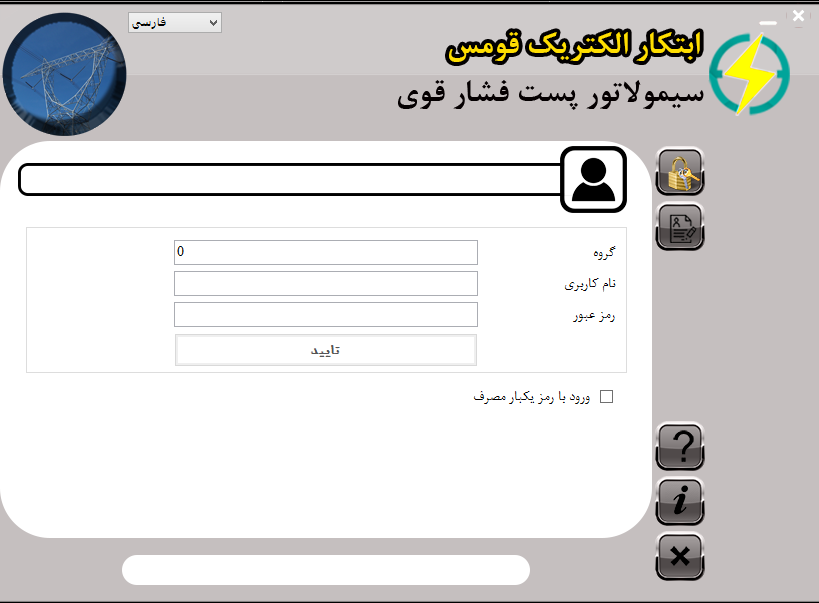 www.ebtekarelectric.com
2
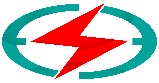 صفحه اصلی نرم افزار
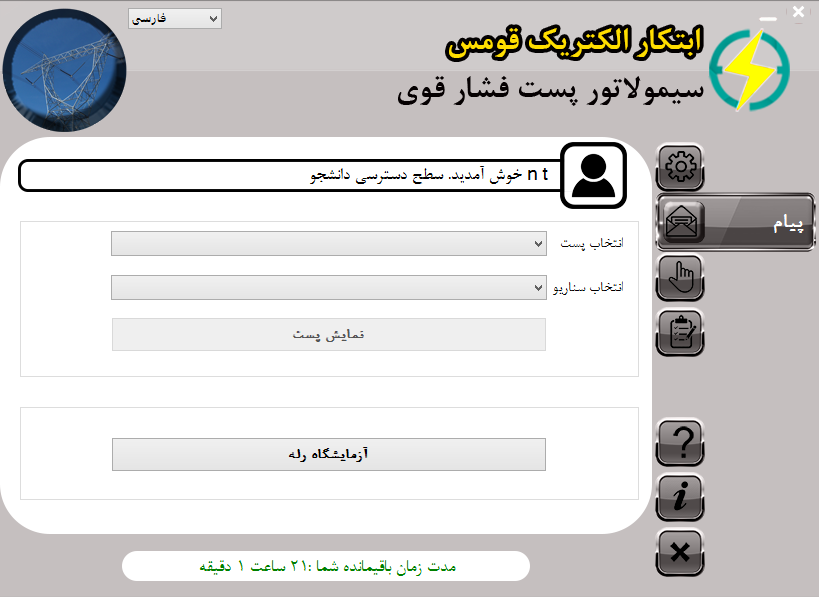 www.ebtekarelectric.com
3
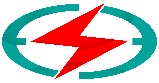 صفحه اصلی نرم افزار شامل :


مدیریت ( شامل مدیریت کاربران _ افزایش اعتبار _ تعرفه خرید اکانت )

پیام ( چت کردن کاربران با یکدیگر یا استاد )

انتخاب پست ( شامل انواع پست های طراحی شده و انتخاب سناریو )

گزارش ( گزارش فعالیت کاربران برای اساتید )

افراد آنلاین 

راهنما

درباره ما
www.ebtekarelectric.com
4
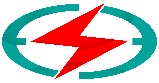 نمایش پست
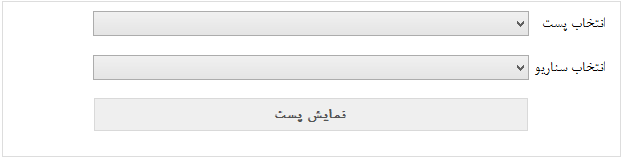 با انتخاب پست مورد نظر وارد صفحه اصلی نمایش می شوید.

می توانید سناریو مورد نظر را انتخاب کنید .
www.ebtekarelectric.com
5
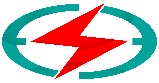 گزارش کاربران
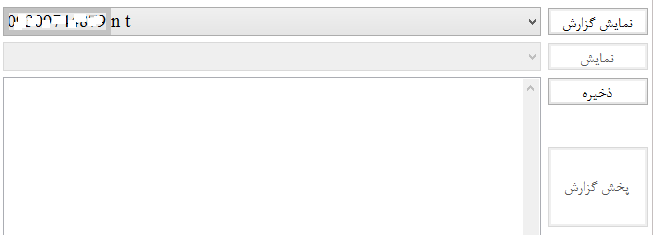 در این بخش گزارش کاربران با جزییات کامل توسط استاد قابل  مشاهده است .
www.ebtekarelectric.com
6
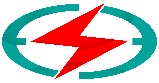 آرایش پست 1_63 :
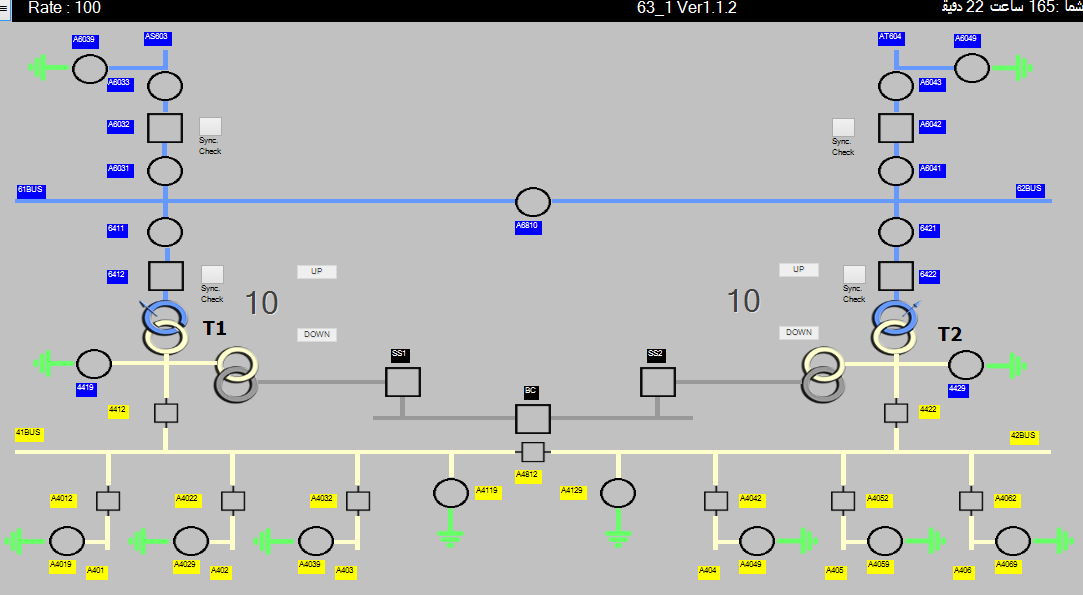 www.ebtekarelectric.com
7
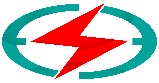 آرایش پست 1_230:
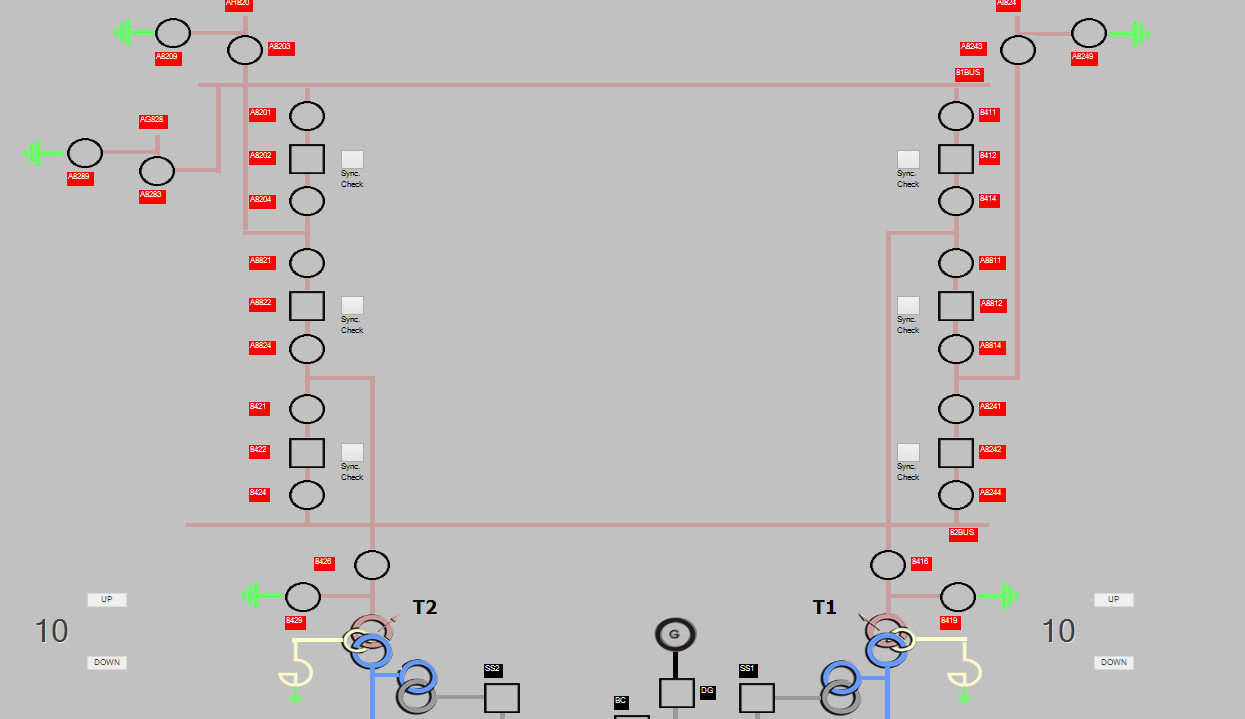 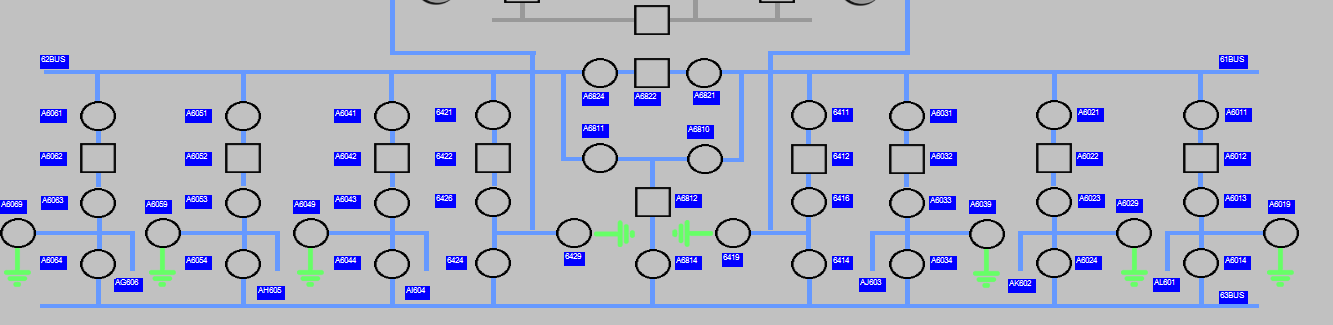 www.ebtekarelectric.com
8
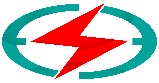 آرایش پست 1_400:
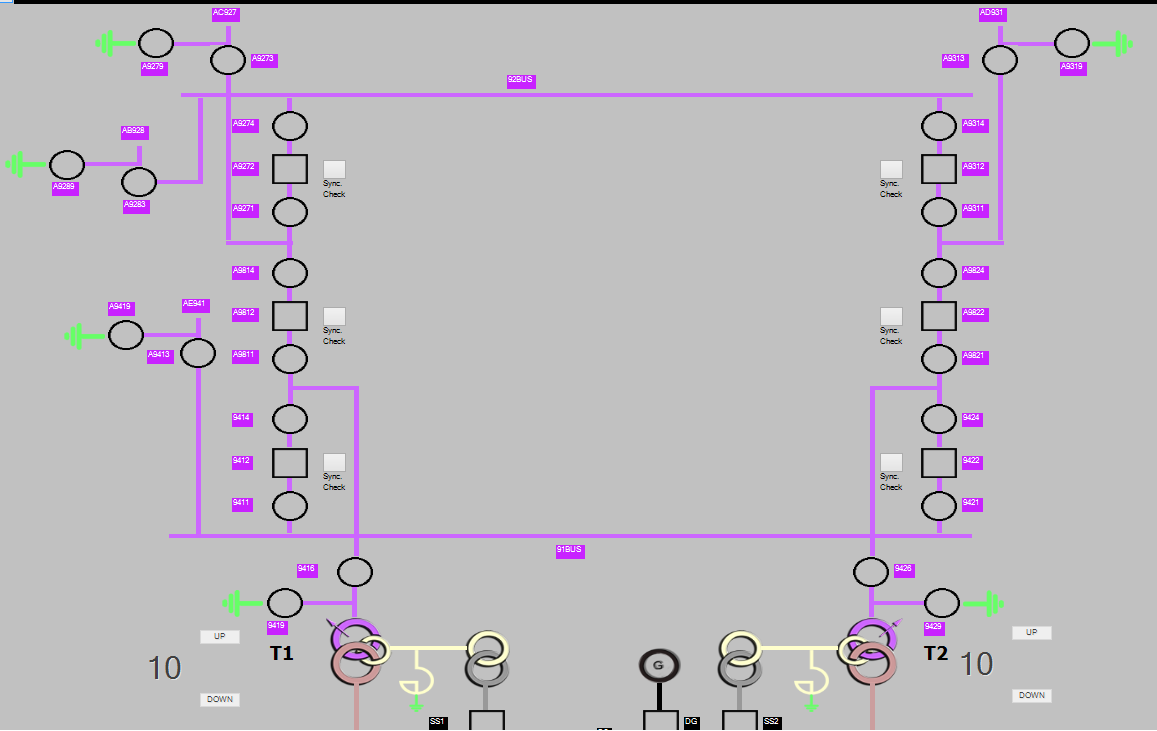 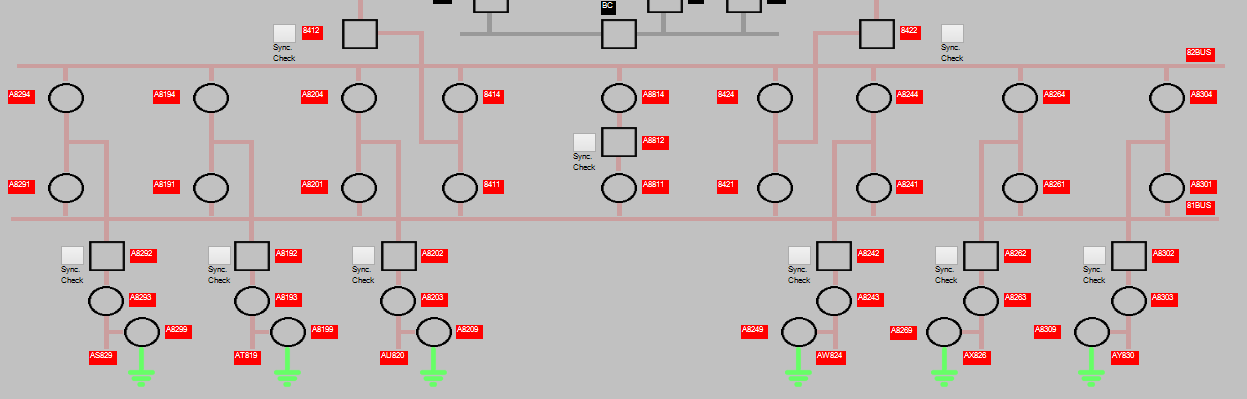 www.ebtekarelectric.com
9
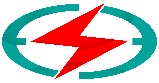 اینترلاک
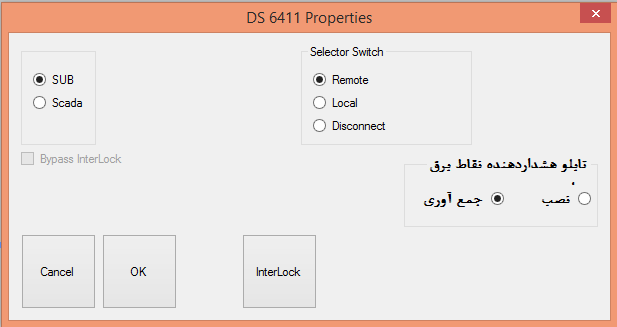 www.ebtekarelectric.com
10
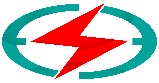 تنظیمات اینترلاک
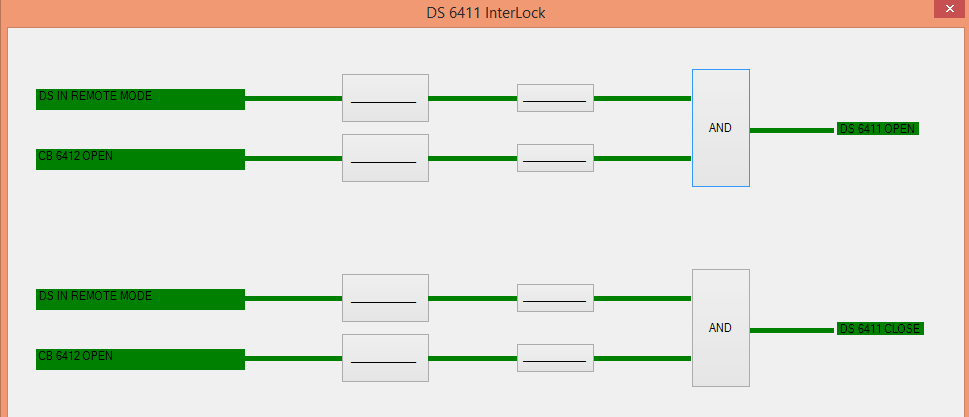 www.ebtekarelectric.com
11
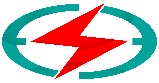 اقدامات و هماهنگی ها
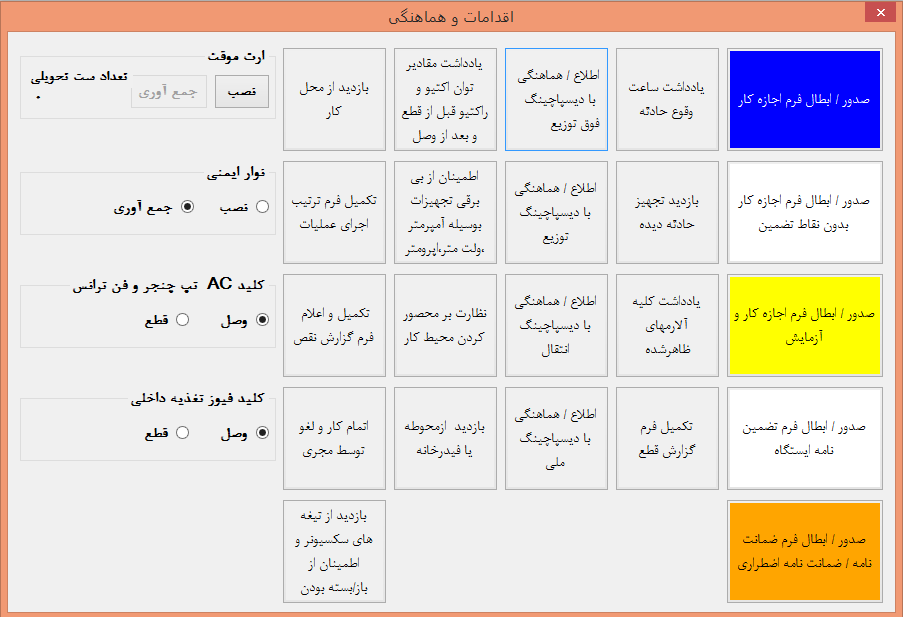 www.ebtekarelectric.com
12
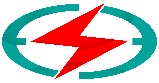 کارت های حفاظتی
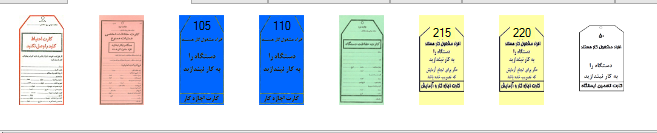 کارت تضمین نامه ایستگاه
کارت اجازه کار و آزمایش
کارت حفاظت دستگاه
کارت اجازه کار
کارت حفظت شخصی
کارت احتیاط
www.ebtekarelectric.com
13
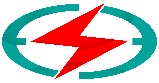 ارسال آلارم و تریپ
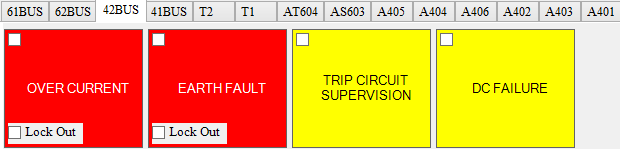 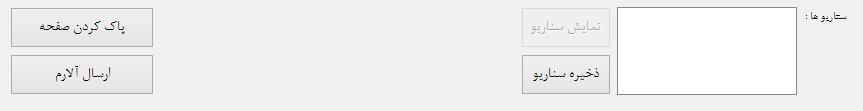 www.ebtekarelectric.com
14
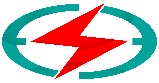 امتیاز دهی
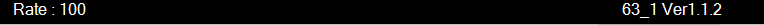 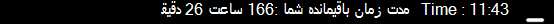 www.ebtekarelectric.com
15
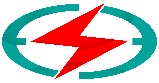 گزارش فردی
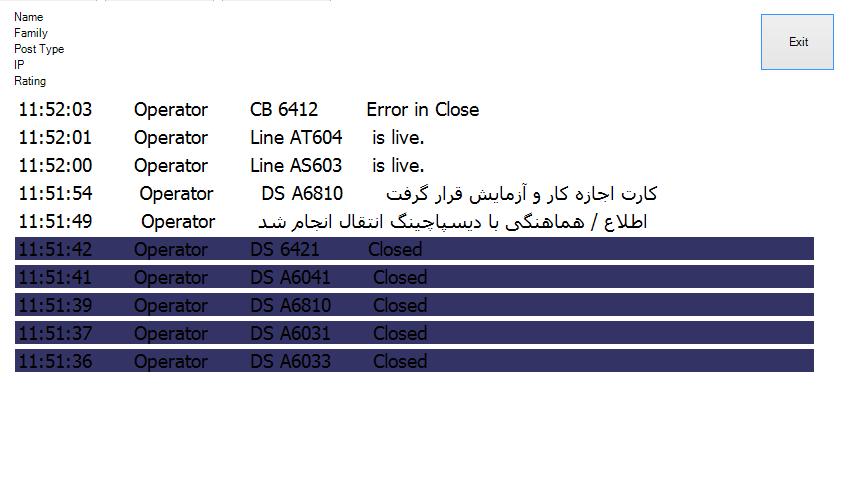 www.ebtekarelectric.com
16
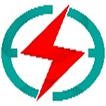 لیست دوره های قابل برگزاری با استفاده از سیمولاتورهای آموزشی
www.ebtekarelectric.com
17
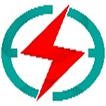 سمنان- شهرک پیامبر اعظم - بلوار فضیلت – ساختمان ابتکار– واحد 2_کدپستی : 3514479907  

تلفن : 33335873-023    
فکس : 33483425-023  
همراه : 09928846961

                             www.EbtekarElectric.com                                                                
                      
                      @ebtekar_electric
                     
                         Ebtekar electric qomes
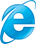 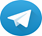 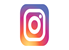 www.ebtekarelectric.com
18